Bone and Joint Infections
Munir Saadeddin FRCSEd
Associate Professor and Consultant
King Saud University and KKUH
Original Lecture By:
Dr. Hisham A Al Sanawi.



Dr. Waleed  Awwad.
Objectives of Lecture
What is bone and joint infection?
Why we consider bone and joint infection as a red flag.
How does the presentation in children and adults differ.
What are the most involved organisms in children and adults.
How do we diagnose and confirm diagnosis of bone and joint infection.
Principles of management of bone and joint infection.
Complications of bone and joint infection.
Bone and Joint Infections are
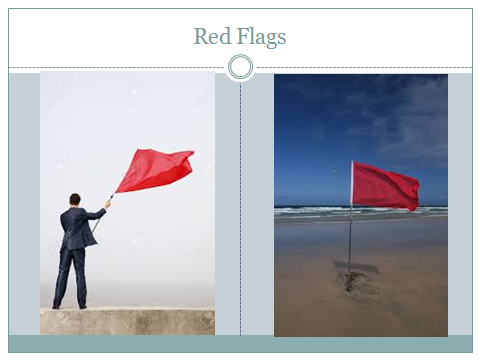 Topics to be discussed
Bone infection= Osteomyelitis    
(infection of bone and bone marrow)
   - Acute, Chronic, Subacute.
    Less common infection of Bone=
   - Tuberculosis, Brucellosis, Syphilis and Fungal. 


Joint infection
Acute Osteomyelitis
A serious condition.
Most likely hematogenous spread via blood stream from infected focus somewhere in the body.
Less occurrence from direct spread from infected nearby tissues.
It may follow open fracture.
Spread of infection
Infection starts at bone marrow.
Infection spreads to cortex and lifts up periosteom, swelling becomes tense= increase of pain.
Local blood vessels get obstructed.
Periosteom bursts into soft tissues and pus becomes under skin; eventually spontaneous discharge.
If pus bursts into epiphysis; epiphyseal arrest will occur.
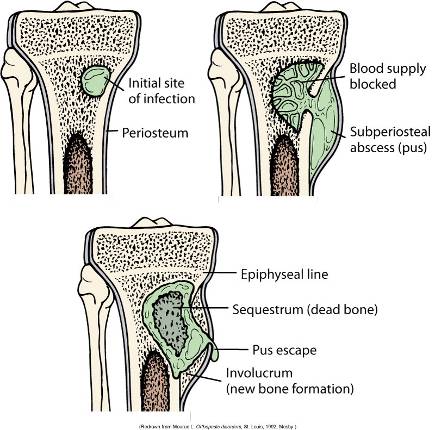 Sequestrum and Involucrum
Sequestrum = Dead bone = separated piece from its surroundings.
    This happens when blood supply is cut off from area of bone due to infection.

  Involucrum = New bone formed at site of infection and trapping a cavity of bone.
Sequestrum and Involucrum
Plain x-ray showing:  Large sequestrum inside involucrum.
Diagnosis
Clinical picture.

Blood investigations.

Radiological investigations.

Definite diagnosis: identifying= obtaining organisms from site of infection.
Clinical Picture
Usually ill child.
Generally=Pain, fever, malaise, restlessness, loss of function( child is not moving involved limb and unable to bear weight on it if it was at lower limb usually).
Locally= swelling at a limb usually near a joint like knee or hip or shoulder with increased local temperature.
Acute Hematogenous OMClinical Features
caused by blood-borne organisms
More common in children 
Boys > girls
most common in long bone metaphysis or epiphysis 
Lower extremity >> upper extremity 
Pain 
Loss of function of the involved extremity
Soft tissue abscess
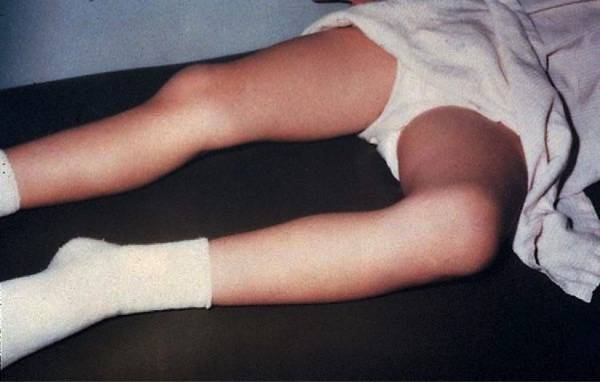 Blood investigations
CBC and differentials: usually raised white cell count; predominantly poly morphs.

Elevated ESR, and CRP( C-reactive protein)
    CRP is the most sensitive monitor.
Positive blood culture in up to 50% of cases; if blood is drawn whilst there is spike of fever.
Radiological investigations
Early plain x-rays may not reveal any findings except soft tissue swelling at site of infection.
Bony changes take up to 14 days to show suspected bone involvement, but osteopenia may appear earlier( not diagnostic).
Ultrasound: may diagnose soft tissue swelling or abscess early, but it is operator dependent.
Radiological investigations
Isotope bone scan=Nuclear medicine isotope bone scan: Tcm99 bone scan(Tecnetium 99) or Gallium bone scan are diagnostic , as increased local tracer uptake; but take time to appear. 
MRI: best tool for radiological diagnosis as it is sensitive and specific, but difficult in young children as they require general anesthesia.
Plain x-rays
In early days : NO bony changes ,but soft tissue swelling may be evident.
Isotope bone scan
In this scan there is: Increased uptake in the lower left femur
Isotope bone Scan
Increased uptake of most of right femur
MRI
shows changes in bone and bone marrow before plain films
decreased T1-weighted bone marrow signal intensity
increased post gadolinium fat-suppressed T1-weighted signal intensity
increased T2-weighted signal relative to normal fat
Differential Diagnosis
Acute septic arthritis.

Cellulitis.

Ewing’s Sarcoma, lymphoma.

Sickle cell bone crisis.

Acute rheumatoid arthritis.
Differential Diagnosis : Ewing sarcoma
How to confirm diagnosis?
Ultrasound guided aspiration from site of swelling or abscess.
X-ray guided aspiration of suspected bone involvement( according to MRI ).
Via open incision –drainage procedure( drilling of bone) when there is high suspicion.
Aspirated or obtained material at open incision are sent urgently for Direct Smear and C&S including anaerobic, TB and Fungal.
Histo-pathology examinations are recommended as well.
Management of Acute Osteomyelitis
When there is suspicion that the diagnosis is : acute osteomyelitis( Red Flag); patient should be admitted immediately.
Patient should receive adequate hydration and pain relief at the same time as investigations.
Pain relief include: analgesics and splintage.
Broad spectrum IV antibiotics is started after obtaining material for culture or sending blood culture when there is fever.
Definite Diagnosis
Definite diagnosis depends on seeing organisms at direct smear, or culturing organisms.
Histo-pathology confirmation is important but usually result is late.
Empirical Antibiotic Treatment
When patient is acutely ill; empirical IV antibiotic treatment to be started immediately after sending samples for culture.
This empirical treatment depends on suspected organisms according to :
    Age: Newborn, young or adult.
    Presence of other circumstances: sickle cell  disease or Hemodialysis or drug addicts.
Empirical TreatmentSickle cell anemia
Salmonella is a characteristic organism
The primary treatment   fluoroquinolones (only in adults)
alternative treatment  3rd -generation cephalosporin
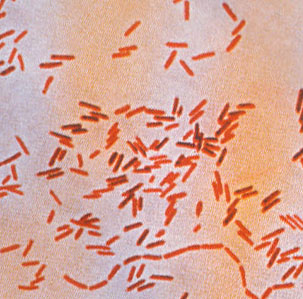 To simplify empirical treatment
To make it simple: always suspect staph aureus: ( oxacillins ) except sicklers.


3rd generation IV antibiotics for special cases
Definitive Antibiotic Treatment
Depends on result of culture of isolated organisms.


Always consult ID( Infection Department)
When do we consider surgery?
When we are sure( as a result of our investigations) there is pus or highly suspect that there is pus inside the bone or in the soft tissues near bone.
We have to let pus out( drain the pus out ) to stop bone and tissue destruction and improve the general condition by getting rid of source of infection in the body.
How do we do Surgery for Bone Infection
Patient should be prepared well for surgery.
Surgery is done under GA usually.
X-ray guidance ( image intensifier ) is used usually to help exact location of site of drainage.
Soft tissue abscesses are drained and bone site of infection is drilled or a window is opened in the cortex to drain pus and curette infected material from inside medulla.
In case of presence of sequestrum it has to be removed.
Drain is to be left at site of drainage till discharge is minimal.
Post Operative management
Definite antibiotic should be continued via IV route for 6 weeks usually.
Monitoring of general condition and blood investigations should be done frequently as in patient, especially CBC, ESR and CRP.
Repeat follow up plain X-rays or CT or MRI may be required.
Patient should be pain free and generally well before discharge.
Long term follow up should be done to exclude late complications.
Complications
Septicemia and distant abscesses.

Septic arthritis.

Growth disturbance in skeletally immature. 

Pathological fracture.

Chronic osteomyelitis.
Complications
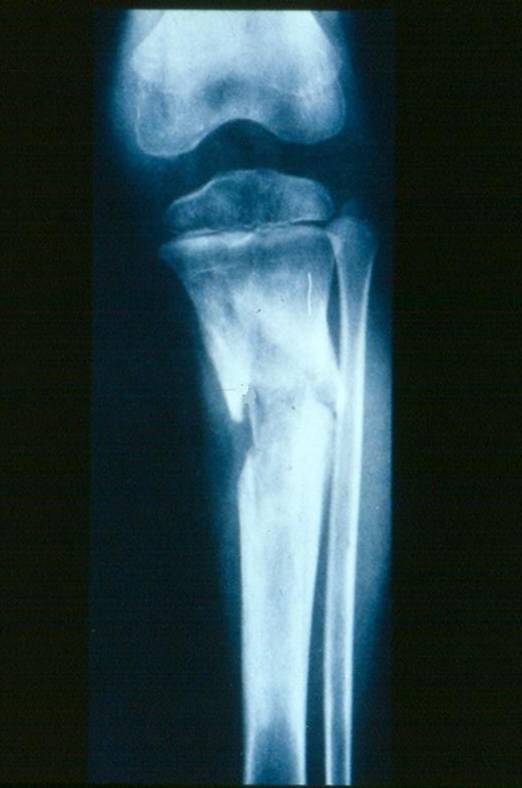 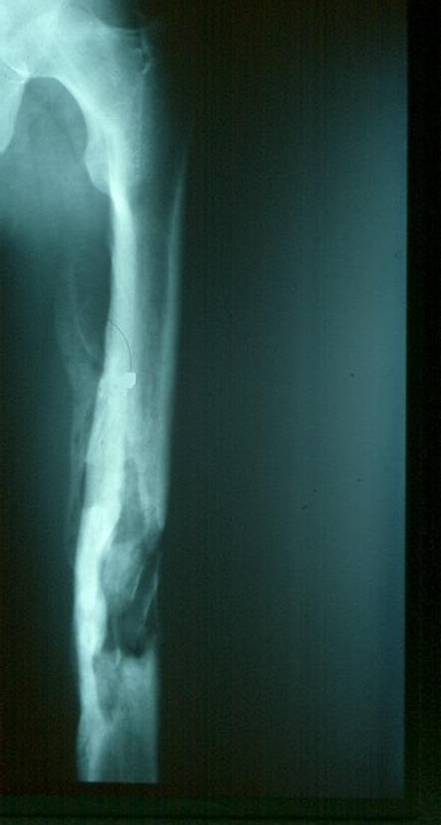 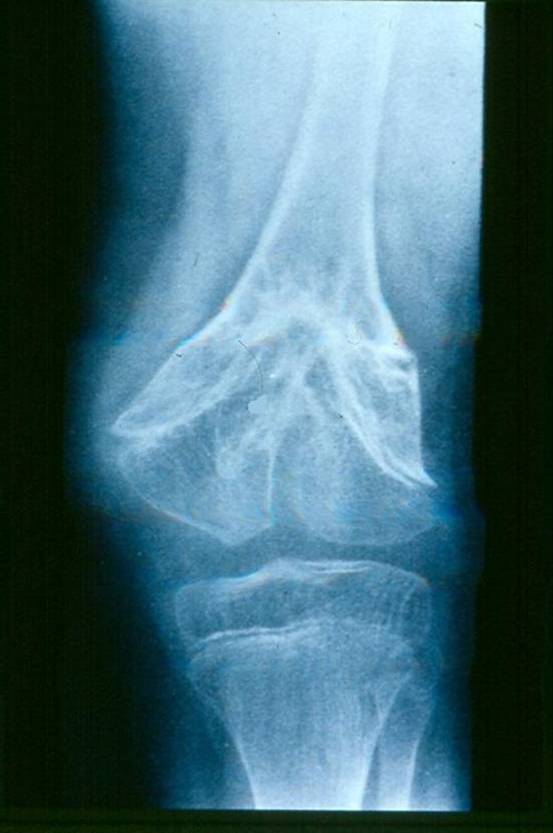 Chronic OM
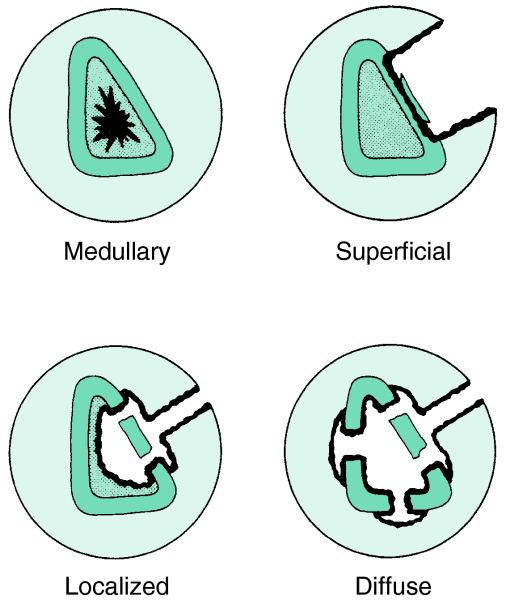 Common in 
Inappropriately treated acute OM
Trauma
Immunosuppressed
Diabetics
IV drug abusers
Anatomical classification 
Chronic OM
Features
Skin and soft tissues involvement.
Sinus tract  may occasionally develop squamous cell carcinoma.
Periods of quiescence  followed by acute exacerbations.


Diagnosis
Nuclear medicine  activity of the disease
Best test to identify the organisms  Operative sampling of deep specimens from multiple foci
Treatment
Empirical therapy is not indicated 
IV antibiotics  must be based on deep cultures
Most common organisms

S. aureus
Enterobacteriaceae 
P. aeruginosa
Chronic osteomyelitis
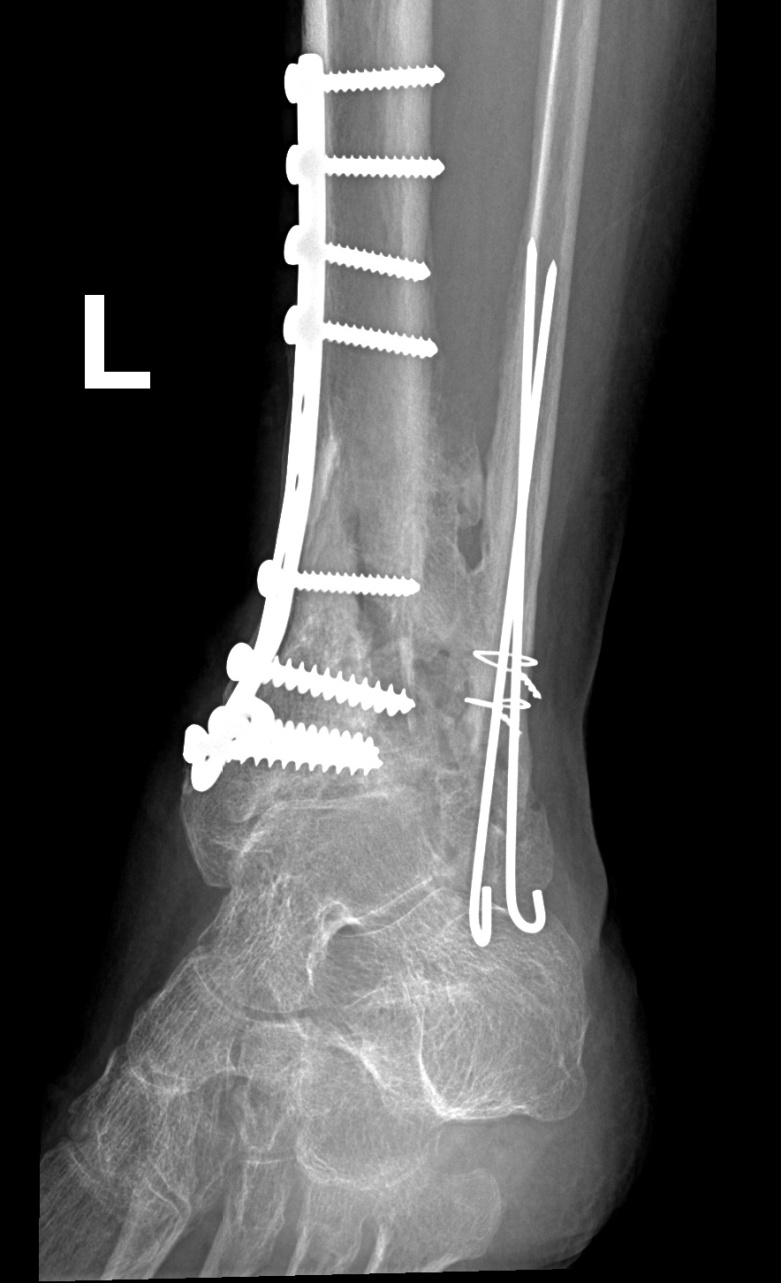 Hardware has to be removed, but stability should be maintained (consider Ex-Fix )




Glycocalyx 
exopolysaccharide coating 
envelops bacteria
enhances bacterial adherence to biologic implants
Chronic OM - Treatment
surgical débridement :
complete removal of compromised bone and soft tissue.
Hardware
most important factor
almost impossible to eliminate infection without removing implant. 
organisms grow in a glycocalyx (biofilm)  shields them from antibodies and antibiotics.
bone grafting and soft tissue coverage is often required.
amputations are still required in certain cases.
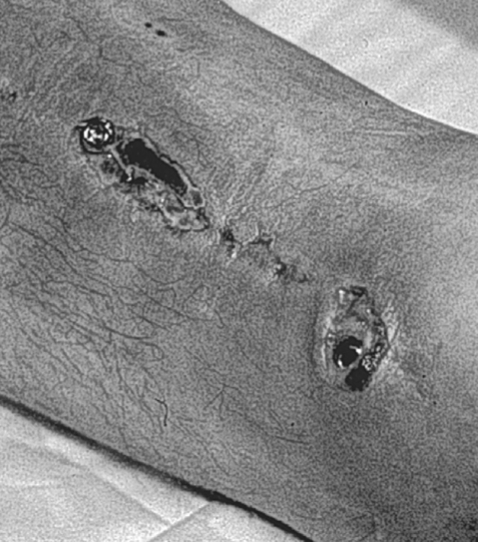 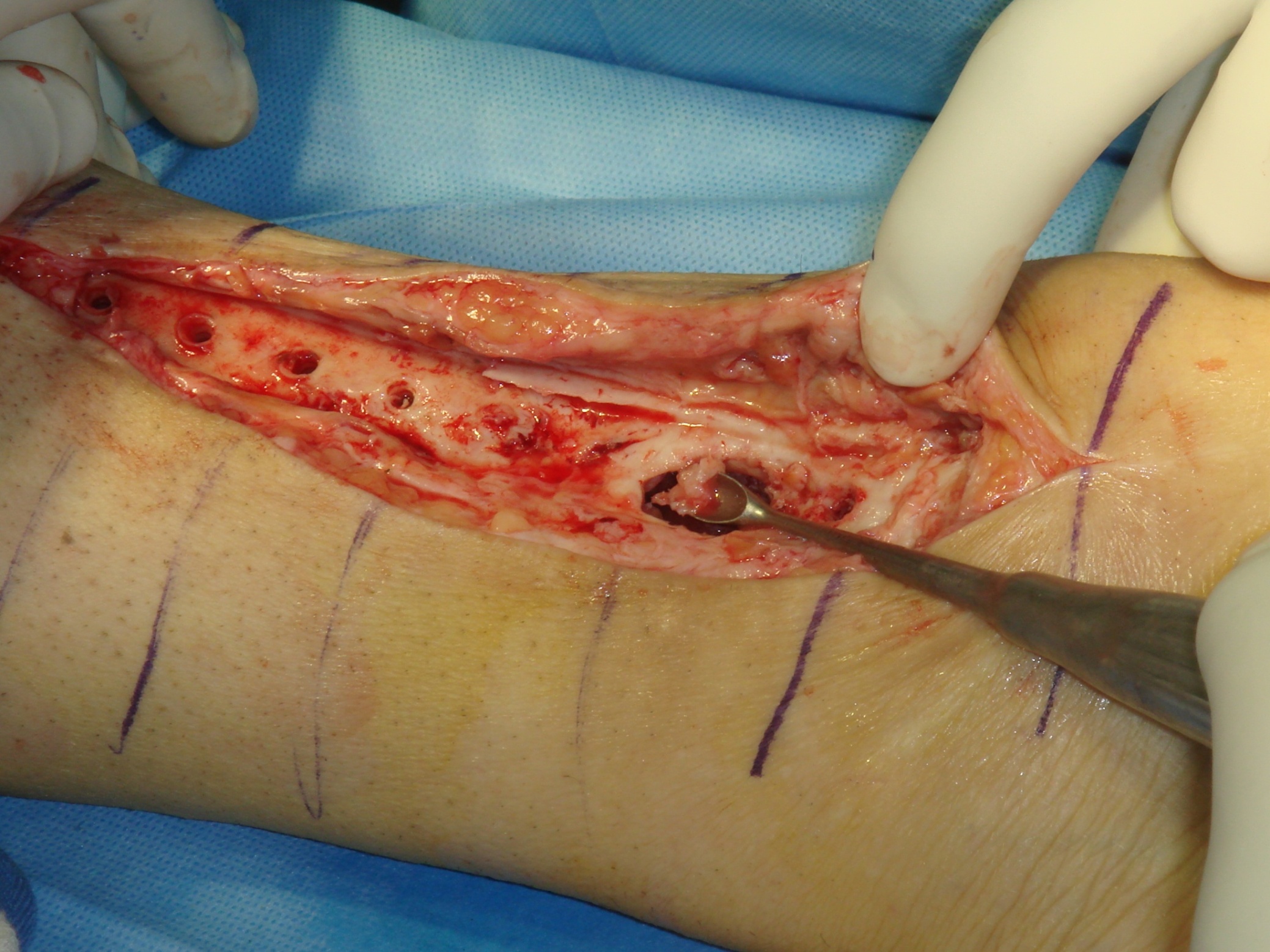 Septic Arthritis
Infection of the joint.
Septic Arthritis
May affect any age and any joint.

The knee and hip are most affected.

Pathology: hematogenous or from the bone
In neonates: transphyseal vessels
In joints where the metaphysis is intracapsular (Hip, shoulder, proximal radius and distal fibula)
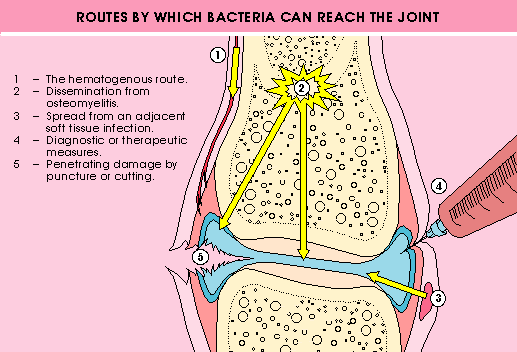 Septic Arthritis
May affect any age and any joint
The knee and hip are most affected
Pathology: hematogenous or from the bone
In neonates: transphyseal vessels
In joints where the metaphysis is intracapsular (Hip, shoulder, proximal radius and distal fibula)
Septic Arthritis
Symptoms : like Acute Osteomyelitis.

Signs: hot swollen joint which is painful to any motion, inability to bear weight.

Joint is fixed in the position of ease.
Septic Arthritis
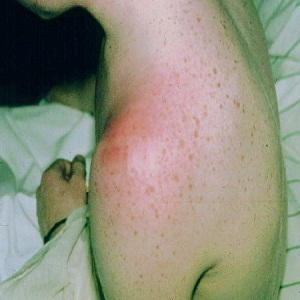 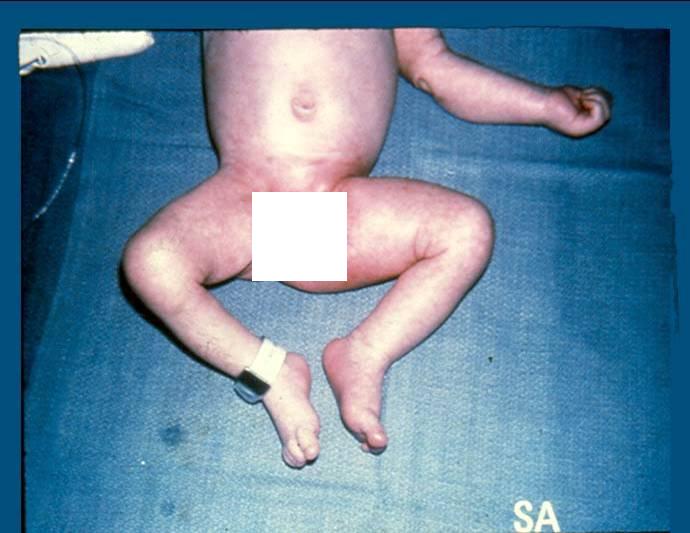 Investigation
Basic lab for infection (CBC,ESR and CRP) and Blood cultures.
Plain films and Ultrasound.
Joint aspiration: WBC >50,000 (>90%PMNL), damaged WBC and No crystals .
Organisms: similar to Acute Osteomyelitis.
Rx: Admission for Emergency arthrotomy and washout, broad spectrum IV antibiotics and splintage.
Main DDx: transient synovitis of the hip.
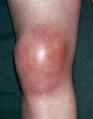 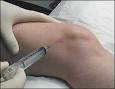 Differential diagnosis
Acute osteomyelitis.

Transient synovitis (<10 years).

Reactive arthritis.

Vasculitis , eg: Henoch-Schonlein purpura.

Traumatic haemoarthrosis.

Haemophilic arthritis
Management of Septic Arthritis
Emergency drainage of the septic joint: 

Either arthroscopic.
Or Open.
Joint should receive lavage and debridement, and a drain should be left at joint till discharge is clear and minimal.
IV antibiotics should be administered for 4 weeks.
Complication
Septicemia.

Abscess.
 
Osteomyelitis.

Joint destruction.

Joint subluxation and dislocation.

Ankylosed joint.

Avascular necrosis of the femoral head.

Growth disturbance
Granulamatous bone infection=TB
Tuberculosis is chronic bone infection.
May affect any age.
Causative organism is: Mycobacterium Tuberculosis.
It is acid fast bacillus.
Can be diagnosed sometimes by direct smear.
When bacillus is seen it is diagnostic of TB.
It takes up to 6 weeks to culture.
TB at current time
Endemic in poor underdeveloped countries.

Still present sporadically at Saudi Arabia.

In developed countries TB patients are immunocompromised patients.(AIDS and drug addicts)
T.B Histopathology
To confirm diagnosis: we need to see acid fast bacillus.

Also to see: Langhans giant cells.
     0r to see   : caseation.
      in a bed of lymphocytes and monocytes.
TB Follicle
TB spine: Pott’s Disease
Affect any part of spine; most commonly dorsal spine.
Can lead to dorsal kyphosis.
Famous for causing psoas abscesses and para spinal abscesses.
TB spinal abscess may compress spinal cord= Pott’s paraplgia.
TB spine= Dorsal kyphosis
T.B of The Spine: (Pott’s disease)
Infection spreads to adjacent level under the longitudinal ligaments and hematologically
Eventually a kyphotic deformity occurs
Para vertebral abscess is common and may be distant as well

Cervical > retropharyngeal abscess
Lumbar > psoas abscess

Compression of the spinal cord is more likely to occur at the thoracic level
T.B of The Spine: (Pott’s disease)
Neurological deficits occur due to the compression secondary to the deformity or compression from the abscess.
Paraplegia may occur.

Reversible if treated early.
Mostly treated non-surgically.
MRI: TB lesion of dorsal spine
TB spine with Psoas abscess
Diagnosis
Radiology:
Plain x-rays:
Spine:
Erosion and destruction of end plates.

Narrowing of disc space.

Soft tissue mass shadow.

Anterior wedging of vertebrae.

Kyphus deformity.
Diagnosis
Special tests:
Tuberculin( Mantoux )skin test.
Spine:
CT guided needle biopsy
Joints:
Synovial aspiration---- low yield
Should get bone/soft tissue
Send for aerobic/non-aerobic bacteria, fungal, AFB, enriched culture media
Takes up to 4-6 weeks
TB of musculoskeletal system
Usually lesion is secondary to TB at lung, kidney,bowel and lymph nodes.
Famous symptoms :
    Fever, malaise, weight loss and night sweat
    may not be present these days.
 Suspicion of disease , previous history of TB presence of osteopenia and loss of joint space.
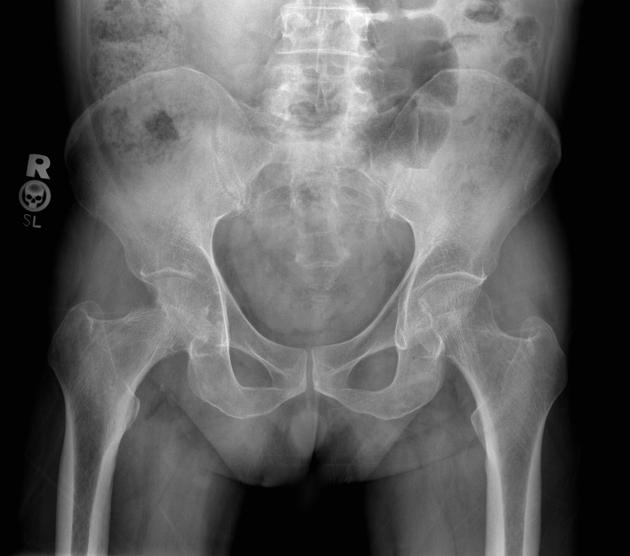 Management of TB
Usually non surgical by Triple or Quadruple drugs=
    Isoniazide(INH), Rifampicin, Ethambutol, Pyrazinimide.

Drug therapy to continue up to 18 months.
Surgery in TB
Surgery to be done :
 to evacuate abscess 

or decompress spinal cord 

or to stabilize joint or spine.
Brucellosis
Milk and milk products
Now less incidence in Saudi Arabia due to milk pasteurisation and awareness about not consuming unboiled camel’s milk
Back pain and stiffness
		Muscle spasms
		Fever (mild)
Sacro-iliac joint
Less destructive than TB
Brucella titer: Diagnostic if > 1/640
Antibiotics:
		e.g. Septrin - Oxytetracycline
Thank u